МР-классификация остеоартрита коленного сустава
Федотов Иван Андреевич
Морфологическая основа остеоартрита (артроза)

хроническое и проградиентное разрушение гиалинового хряща, ведущее за собой каскад других тканевых повреждений

дисбаланс между анаболическими и катаболическими процессами приводит к постепенной дегидратации и деструкции хрящевой ткани, что усугубляется травматическим воздействием
Гиалиновый хрящ

высокоспециализированный тип соединительной ткани

снижает фрикционные взаимодействия суставных поверхностей и эластично компенсирует нагрузку на кость

состоит из хондроцитов, окруженных межклеточным матриксом: вода, коллаген, протеогликаны

хрящ не содержит нервов, лимфатических и кровеносных сосудов
[Speaker Notes: МРТ – возможность прижизненной и неинвазивной оценки патоморфологических свойств ткани]
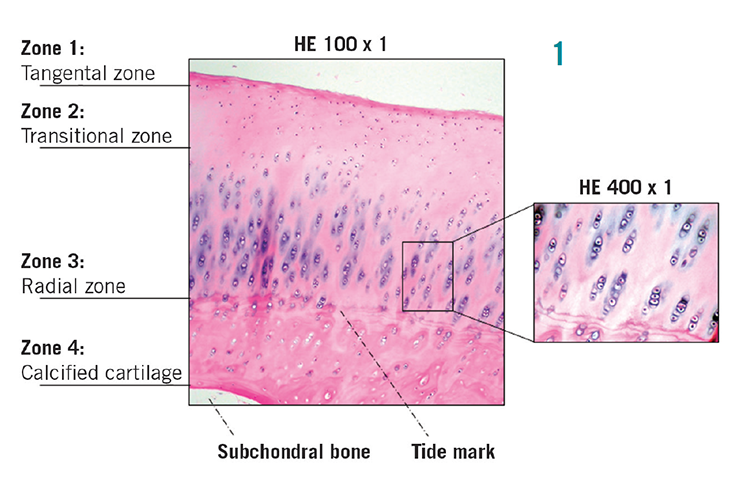 ①
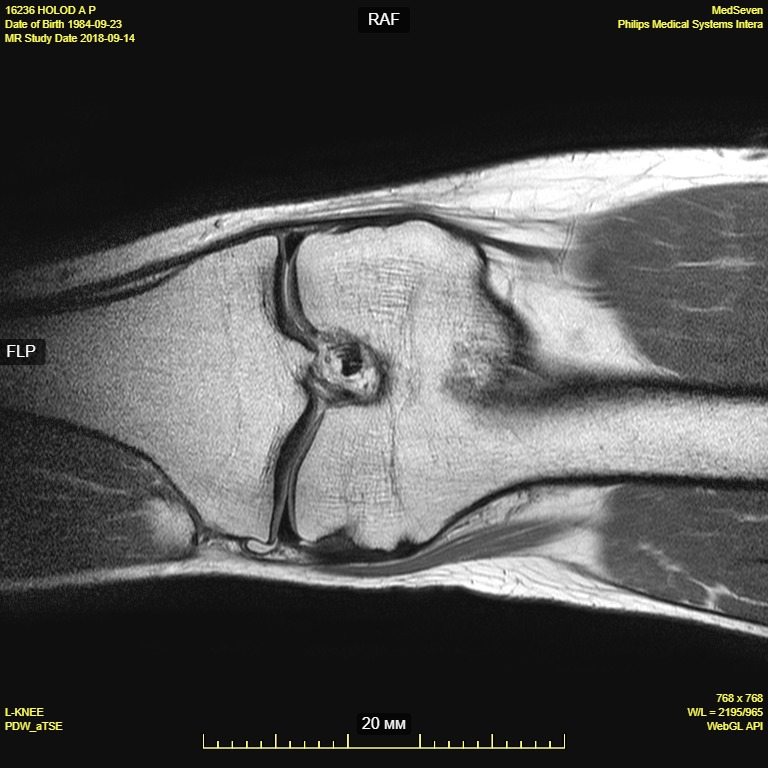 ②
③
④
[Speaker Notes: 1 – поверхностная зона (тангенциальная) – защищает глубокие слои от скользящих повреждений – самая плотная и мощная часть, параллельные волокна 2 – переходная зона, самый большой объем от хряща, защищает от компрессии, 3 – глубокий, перпендикулярные коллагеновые волокна, минимум воды, 4 – кальцинированный хрящ, интеграция хряща в кость – волнообразная интеграция]
Каскад тканевого разрушения при остеоартрите
Рентгенологическое исследование выявляет лишь косвенные признаки остеоартрита

дегенерация гиалинового хряща и разрушение мениска приводит к сужению суставной щели
вторично в краевых отделах костей идет процесс костной гипертрофии – остеофиты
в субхондральных отделах костей - остеосклероз

 Ни один из этих признаков не является прямым отражением морфологических изменений при остеоартрите
[Speaker Notes: Говоря об артрозе сразу вспоминаем рентген. Однако! Стандарт диагностики артроза – крайне низко чувствителен]
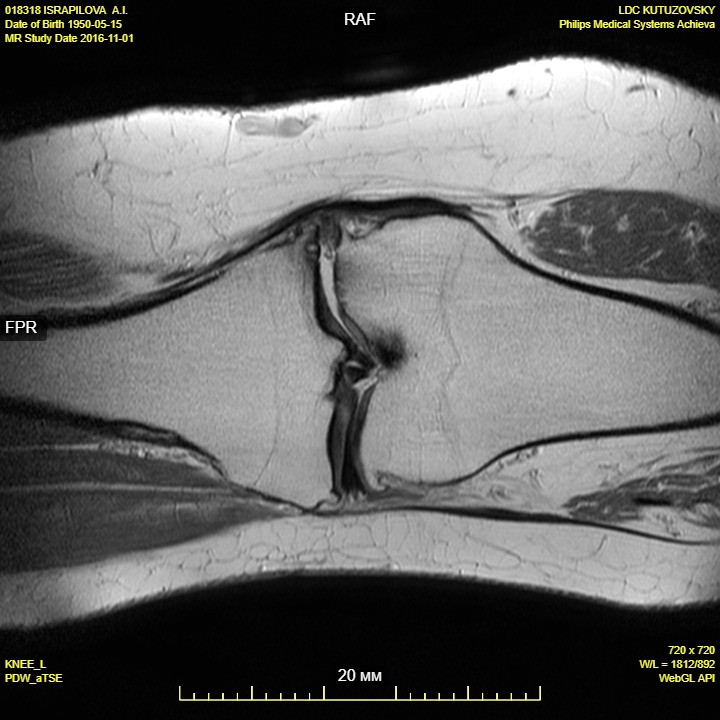 [Speaker Notes: Оценка морфологических повреждений по мрт на фоне рентгена – видно непосредственне изменение хрящей и менисков]
Наиболее популярная рентгенологическая классификация – Kellgren & Lawrence.

Была предложена в 1957 и одобрена Всемирной организацией здравоохранения в 1961 году
A – первая степень        B – вторая степень          C -  третья степень          D – четвертая
1 степень: сомнительное сужение суставной щели и невыраженные остеофиты
2 степень: умеренные остеофиты и возможное сужение суставной щели на переднезадней рентгенограмме
3 степень: множественные остеофиты, определенное сужение суставной щели, склероз, возможны костные деформации
4 степень: крупные остеофиты, яркое сужение суставной щели, тяжелый склероз и костные деформации
в крупных исследованиях был проведен сравнительный анализ данных рентгена и МРТ
 классификаци Kellgren & Lawrence начала использоваться и при оценке данных МРТ
такой метод оценки не учитывает: 
степени повреждения хряща напрямую
топику поражения и распространенность
вторичное повреждение менисков
состояние синовиальной оболочки
состояние трабекулярного вещества
на основании этих данных и происходит выбор оптимального метода лечения, в том числе и органосохраняющего
Широкие диагностические возможности МРТ требовали создания системы полуколичественной оценки

WORMS – Whole-ORgan Magnetic resonance imaging Score (Полноорганная оценочная шкала магнитно-резонансной визуализации)  
KOSS - Knee Osteoarthritis Scoring System (Система оценки коленного остеоартрита)
BLOCKS - Boston Leeds Osteoarthritis Knee Score (Шкала оценки коленного остеоартрита Бостон Лидс)
MOAKS - MRI Osteoarthritis Score (МРТ оценочная шкала коленного остеоартрита)
WORMS – Whole-ORgan Magnetic resonance imaging Score
Схема описания регионов (15 регионов)
М, L – разделение на медиальный и латеральный регионы
A, C, P – подразделение на передний, центральный и задний регионы
Оценка 5 показателей с региональной привязкой
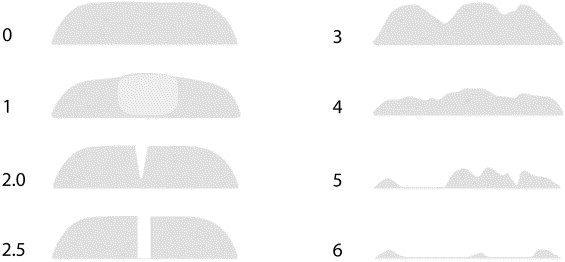 [Speaker Notes: Оценка повреждения хряща:
0=нормальная толщина и сигнал 
1=повышенный сигнал по Т2 с нормальной толщиной
2.0=парциальный фокальный дефект <1 cm по максимальному измерению ширины; 
2.5=фокальный дефект на всю толщину <1 cm по максимальному измерению ширины; 
3=множественные зоны 2 степени вперемежку с нормальным хрящом, или дефект 2 степени больше 1 cm, но <75% региона; 
4=диффузное (≥75% региона) парциальное разрушение; 
5=множественные зоны 2.5 степени или степень 2.5 шире 1cm, но меньше 75% региона 
6= диффузное (≥75% региона) полное разрушение;]
Оценка субартикулярного отека и кист
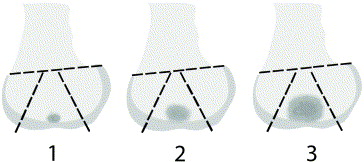 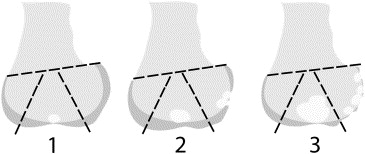 Оценка разрушения субартикулярной кости
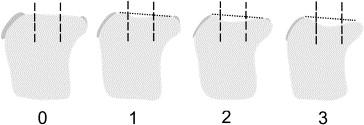 Оценка остеофитов от 0 до 7 баллов по степени выраженности

Оценка повреждения связочного аппарата: 0 – целая связка, 1 – поврежденная (оценка ПКС И ЗКС по sag)

Оценка повреждений менисков (для переднего, заднего рога и тела отдельно): 0=интактный; 1=краевой горизонтальный или радиальный разрыв; 2=разрыв без смещения или хирургия мениска в анамнезе; 3=смещение фрагмента или парциальная резекция; 4=полный разрыв/разрушение/резекция

Оценка синовиального выпота и синовита по степени (0-3); 

Оценка внутрисуставных хондромных тел (1 – одно тело, 2 – 2 тела, 3 – более 3); 

Оценка околосуставных кист (от 1 до 3 по субъективным параметрам)
MOAKS (MRI Osteoarthritis Score)
 регионы аналогичны WORMS
 дополнительно оценивается степень экструзии менисков и синовит Гоффа

BLOKS (Boston Leeds Osteoarthritis Knee Score)
 по аналогии с WORMS разделяет внутренние отделы сустава на 9 регионов (по мыщелкам разделение отличается в выделении блоковой части и нагружаемой, в отличие от передней, центральной и задней в WORMS)
 дополнительно оценивается степень экструзии менисков

KOSS (Knee Osteoarthritis Scoring System) 
регионы (9): гребень надколенника, латеральная и медиальная фасетки надколенника, латеральные и медиальные отделы блока надколенника, мыщелки бедренной и большеберцовой костей
[Speaker Notes: MOAKS (MRI Osteoarthritis Score)
 
- Регионы аналогичны WORMS
- Дополнительно оценивается степень экструзии менисков и синовит Гоффа
 
Оценка:
Cartilage size and depth (0–3); BMLs (0–3, for each lesion); osteophytes (0–3); effusion-synovitis (0–3); Hoffa synovitis (0–3); meniscal extrusion (0–3); meniscal status (0–1, for intrameniscal signal, tears, maceration, meniscal cyst, hypertrophy; scored individually); ligaments (0–1); periarticular cysts/bursitides (0–1, scored individually); loose bodies (0–1)
 
BLOKS (Boston Leeds Osteoarthritis Knee Score)
 
- По аналогии с WORMS разделяет внутренние отделы сустава на 9 регионов (по мыщелкам разделение отличается в выделении блоковой части и нагружаемой, в отличие от передней, центральной и задней в WORMS)
- Дополнительно оценивается степень экструзии менисков
 
Оценка:
Cartilage size and depth (0–3, plus extent of any cartilage loss at specified point); 
BMLs (0–3, for each lesion); 
osteophytes (0–3); 
effusion (0–3); 
meniscal extrusion (0–3); 
synovitis (in Hoffa's fat pad 0–3 and at 5 additional sites* 0–1); 
meniscal status (0–1 for intrameniscal signal, tears, maceration, meniscal cyst, each scored individually); 
ligaments (0–1); 
periarticular cysts/bursitis (0–1);
loose bodies (0–1)
 
[Hunter DJ , Lo GH , Gale D , Grainger AJ ,Guermazi A , Conaghan PG . The reliability of a new scoring system for knee osteoarthritis MRI and the validity of bone marrow lesion assessment: BLOKS (Boston Leeds Osteoarthritis Knee Score) . Ann Rheum Dis 2008 ; 67 ( 2 ): 206 – 211 .]
 
KOSS (Knee Osteoarthritis Scoring System)
 
- Регионы (9): гребень надколенника, латеральная и медиальная фасетки надколенника, латеральные и медиальные отделы блока надколенника, мыщелки бедренной и большеберцовой костей
 
Оценка:
Cartilage size and depth (0–3); 
BMLs (0–3); 
subchondral cysts (0–3); 
osteophytes (0–3); 
effusion (0–3); 
meniscal tear (0–3); 
meniscal extrusion (0–3); 
popliteal cysts (0–3); 
synovial thickening (0–1)]
На базе травматологического отделения НИИ ревматологии имени В.А. Насоновой планируется провести клиническую апробацию новой классификации остеоартрита коленного сустава, разработанной совместно с травматологами отделения
Классификация CMS, создана по схематической  аналогии с онкологической классификацией TNM

C (cartilage) – оценка локализации и степени повреждения суставного хряща

Индекс топики повреждения
     а – повреждение медиальных мыщелков смежных костей
     b – повреждение по пателло-феморальному сочленению
     с – повреждение латеральных мыщелков смежных костей

Индекс степени повреждения (на основании  артроскопической классификации Outerbridge, адаптированной к МРТ)
     1 – отек хряща, поверхностное истончение не более 10% 
     2 – повреждение хряща до 50% толщины
     3 – повреждение хряща на всю толщину
     4 - повреждение хряща на всю толщину с вторичными костными изменениями (отек, деформация)
[Speaker Notes: Важно! Дифференцировка простого фокуса хондромаляции и хондромаляции в составе остеоартрита – диффузное многоочаговое повреждение]
Повреждение хряща  Са1 – диффузное истончение хряща медиального мыщелка бедренной кости  до 10%
Повреждение хряща Сb2 – диффузное истончение хряща надколенника  до 50%
Повреждение хряща  Са2с1 – диффузное истончение хряща медиального мыщелка бедренной кости  до 50%, в латеральных отделах до 10%
Повреждение хряща Сb4 – обширная зона разрушения хряща надколенника с субхондральным отеком
М (meniscus) – оценка локализации и морфологии повреждения менисков

Индекс топики повреждения
    а – повреждение медиального мениска
    b – повреждение латерального мениска
    с – билатеральное повреждение
 
Индекс степени повреждения 
    1 – неполный разрыв
    2 – разрыв
    3 – комбинированный разрыв
    4 – нестабильный разрыв
[Speaker Notes: Дегенерация мениска – не по столлеру, а реальное снижение высоты и уменьшение объема без явного разрыва]
Остеоартрит Са4с1 Ма3b1 – тотальное разрушение хряща в медиальных отделах сустава, комбинированный разрыв прилежащего мениска
Остеоартрит Са4 Ма3 – тотальное разрушение хряща в медиальных отделах сустава, комбинированный разрыв прилежащего мениска
Повреждение мениска Ма4 – лоскутный разрыв переднего рога медиального мениска со смещением
S (synovium) – оценка синовиальных изменений


    a – внутрисуставной выпот (в том числе киста Бейкера)
    b – хронический синовит
    c – синовиальный хондроматоз
    d – древовидная липома
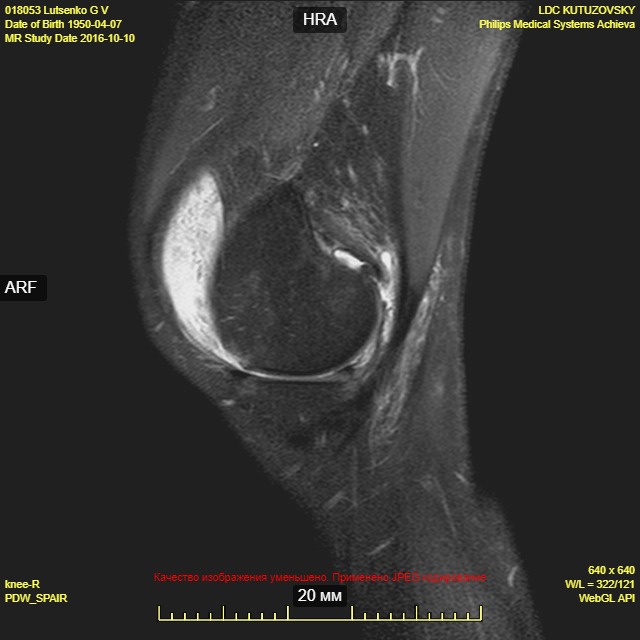 Синовиальные изменения Sab – выраженный внутрисуставной выпот и хронический синовит в виде ворсинчатых разрастаний
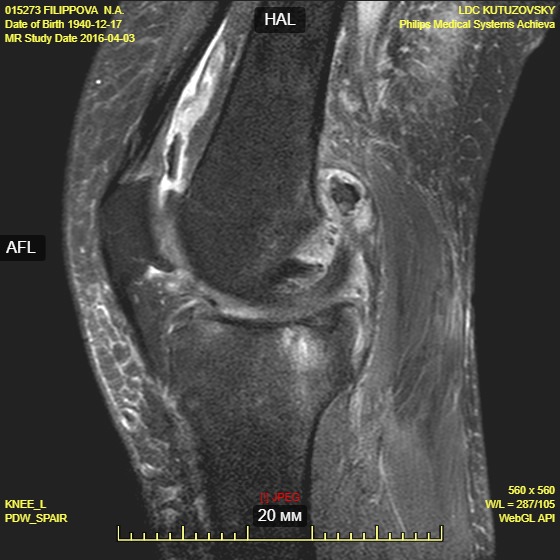 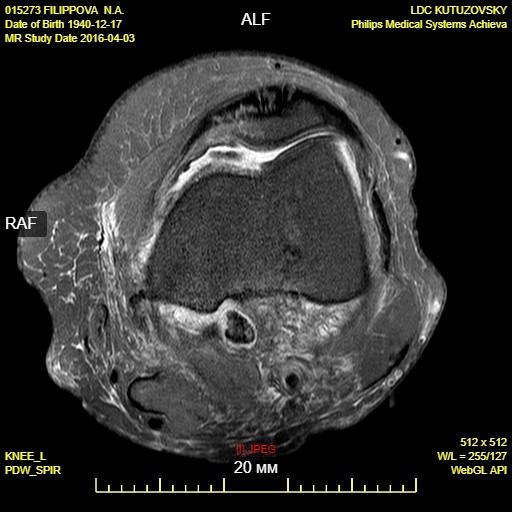 Синовиальные изменения Sc – единичные хондромные тела неправильной формы -
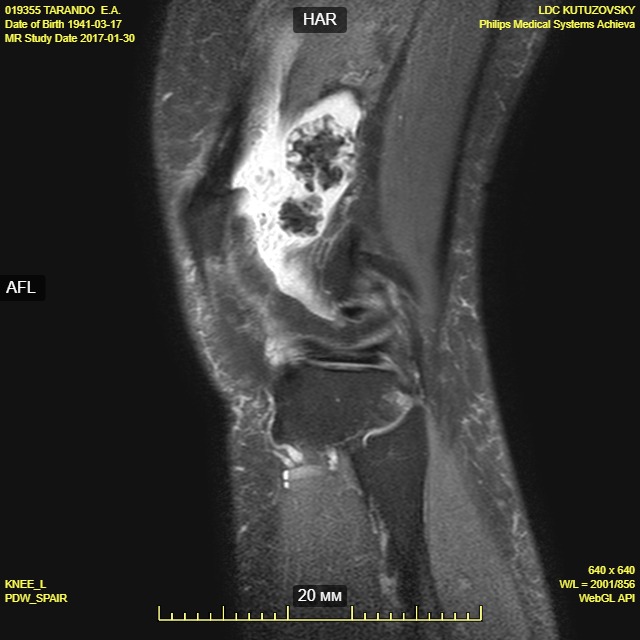 Синовиальные изменения Sc – единичные хондромные тела неправильной формы
Синовиальные изменения Sc – хондромное тело в полости кисты Бейкера
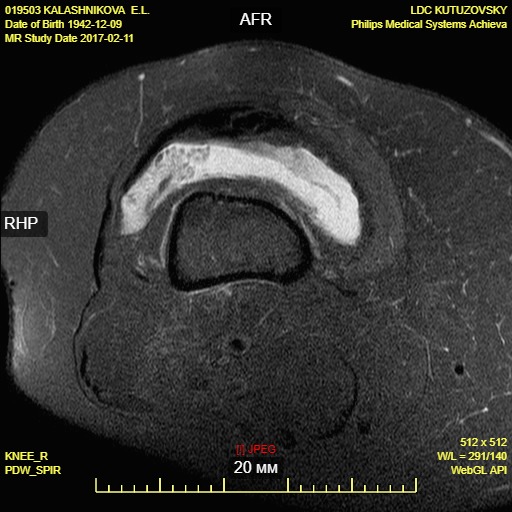 Синовиальные изменения Sd – в верхнем завороте суставной полости ветвящиеся разрастания жировой ткани
Классификация CMS глядит привлекательной для дальнейшего клинического исследования и оценки ее практической применимости, возможно, с некоторыми модификациями в перспективе

Планируется оценить соответствие данных МРТ и артроскопии, провести подбор оптимальных методов консервативного и хирургического лечения в соответствии с различными градациями повреждений по CMS